Progress and Path: TB Elimination in California[Template Slide Deck]
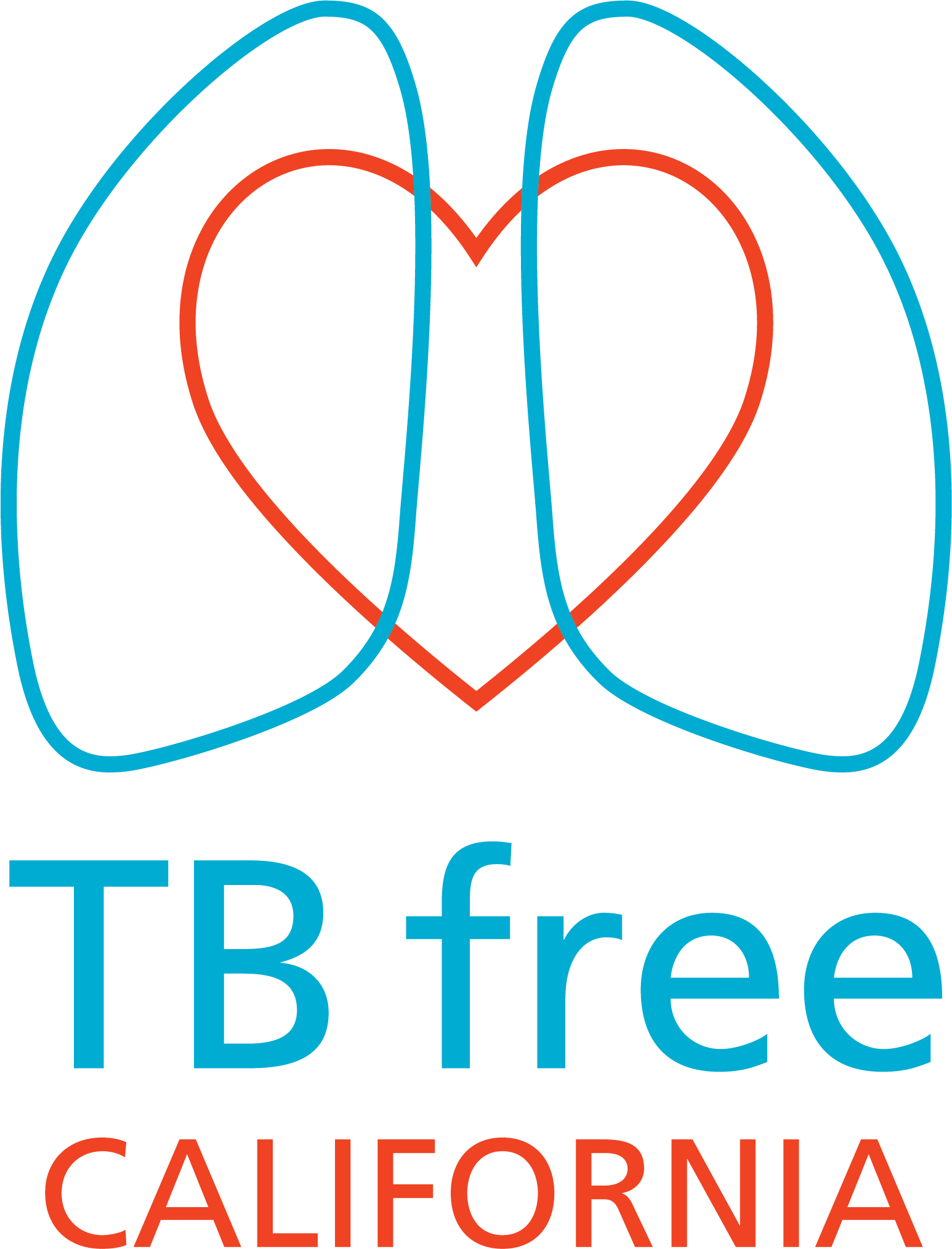 [INSERT PROGRAM LOGO HERE]
[speaker NAME]
[Position/institution]
[Date]
Why pursue TB elimination in California?
What are the barriers?
What does the California TB Elimination Plan propose?
What is next?
Discussion
Outline
Why TB elimination in California?
Consequences and costs of TB: the case for TB prevention
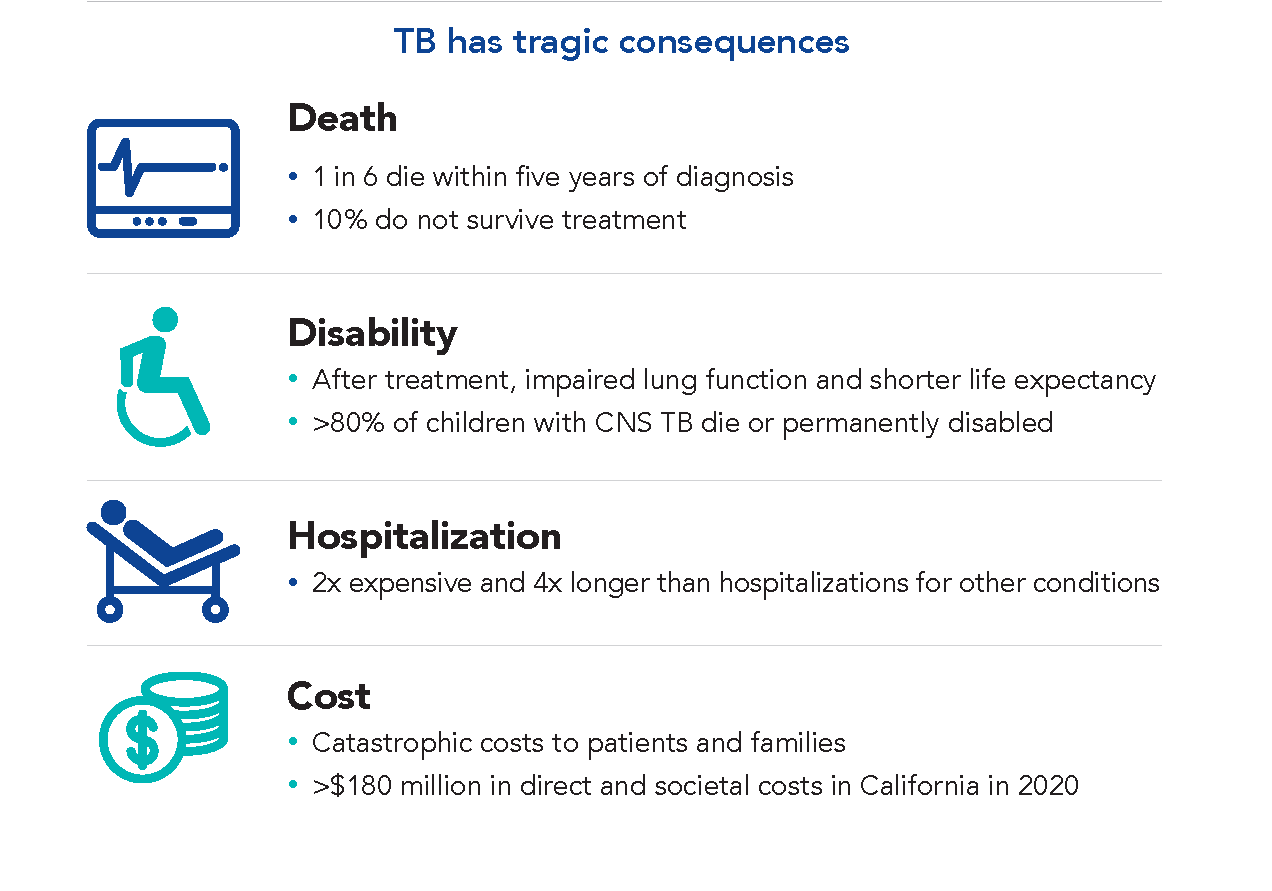 Death
1 in 6 die within five years of diagnosis
10% do not survive treatment
Disability
After treatment, impaired lung function and shorter life expectancy
>80% of children with CNS TB die or permanently disabled
Hospitalization
50% of TB patients are hospitalized
2x as expensive and 4x longer than hospitalizations for other conditions
Cost
Catastrophic costs to patients and families
>$180 million in direct and societal costs in California in 2020
Source: Lee-Rodriguez C, Wada PY, Hung YY, Skarbinski J. Association of Mortality and Years of Potential Life Lost With Active Tuberculosis in the United States. JAMA Netw Open. 2020;3(9):e2014481. Published 2020 Sep 1. doi:10.1001/jamanetworkopen.2020.14481
Health equity: TB affects the most vulnerable
TB case rate among Asians born outside the United States is 50 times higher than the case rate for US-born whites*
 
70% of persons diagnosed with TB live in the 2 least advantaged quartiles of poverty/education/crowding**
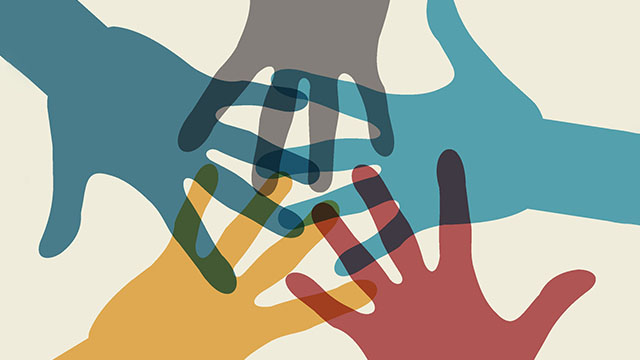 Sources: 
*2020 TB Snapshot; https://www.cdph.ca.gov/Programs/CID/DCDC/Pages/TB-Disease-Data.aspx
**Bakhsh Y, Readhead A, Flood J, Watt J, Barry P.  (2019, March). Association of Area-Based Socioeconomic Measures With Tuberculosis Incidence Rates — California, 2012–2016.  Poster presented at the California Tuberculosis Controller’s Association Conference, Rohnert Park, CA.
TB disproportionately affects persons living in census tracts with low 
socio-economic status
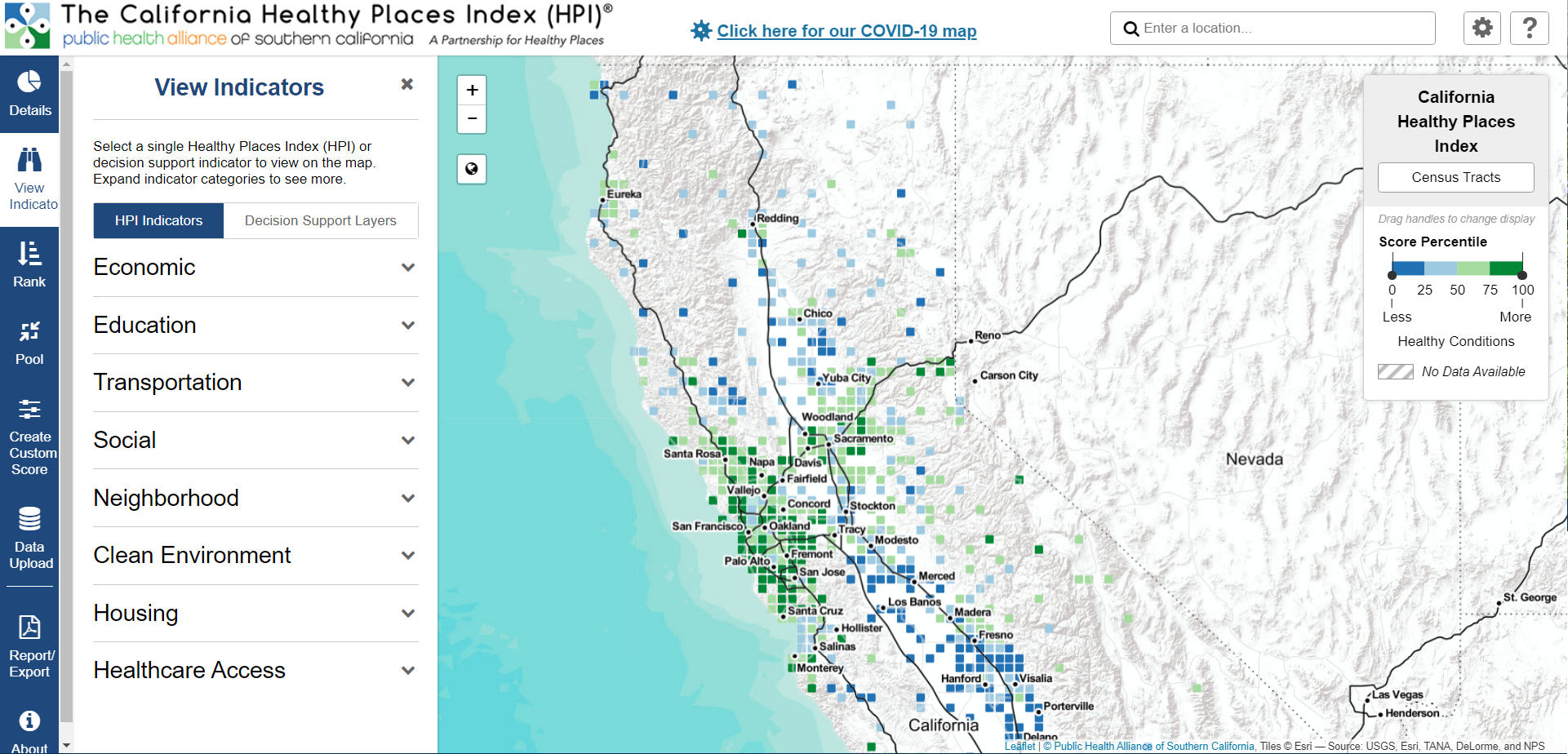 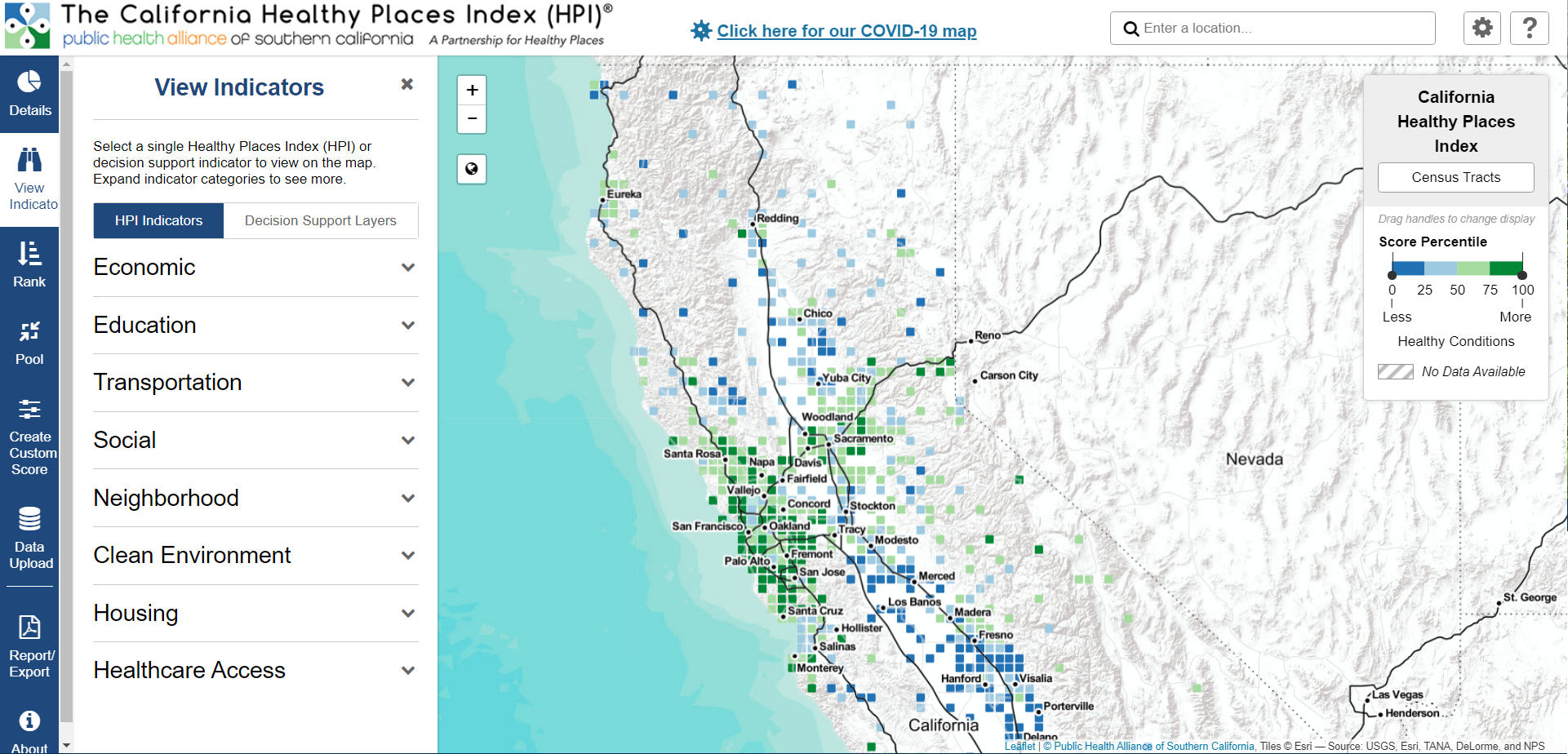 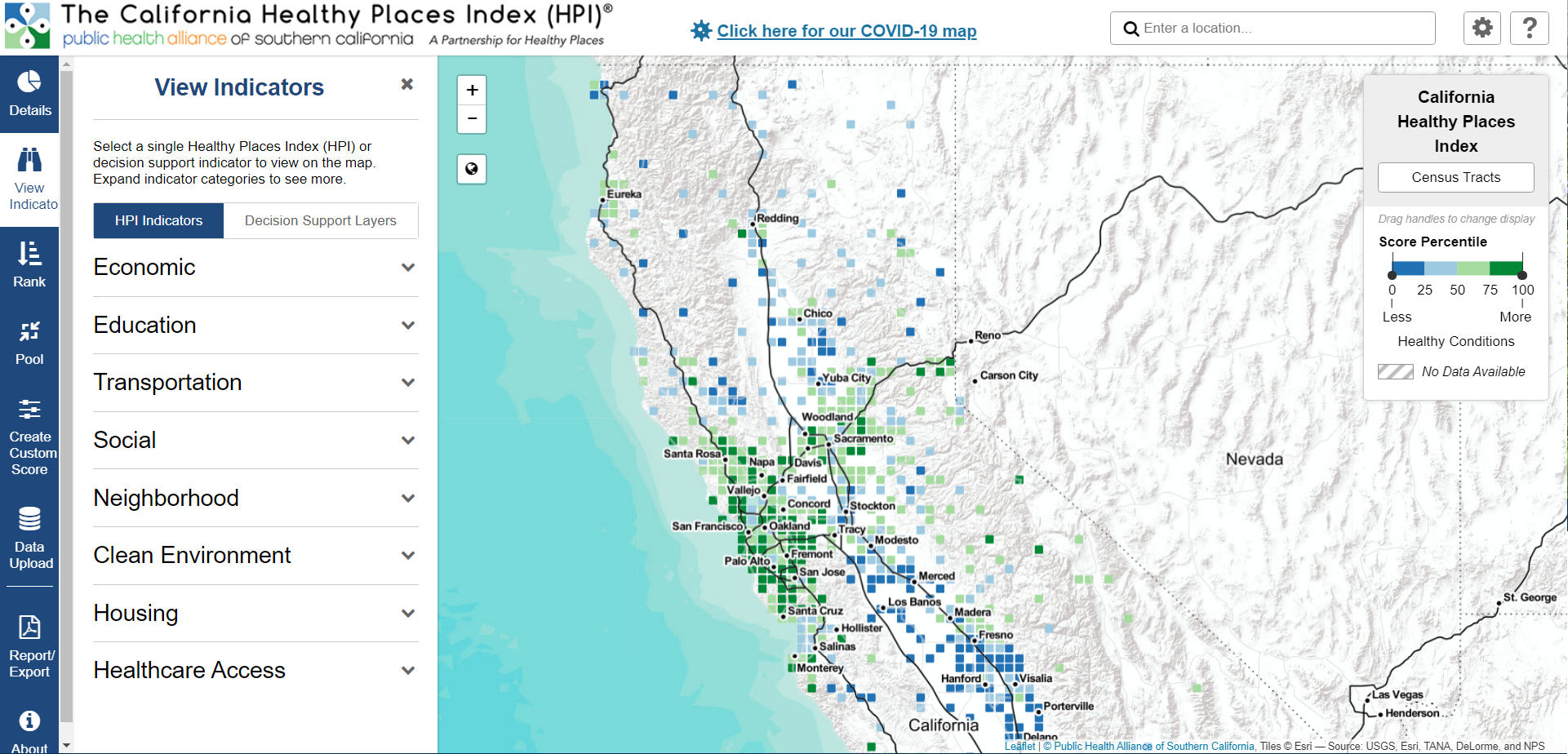 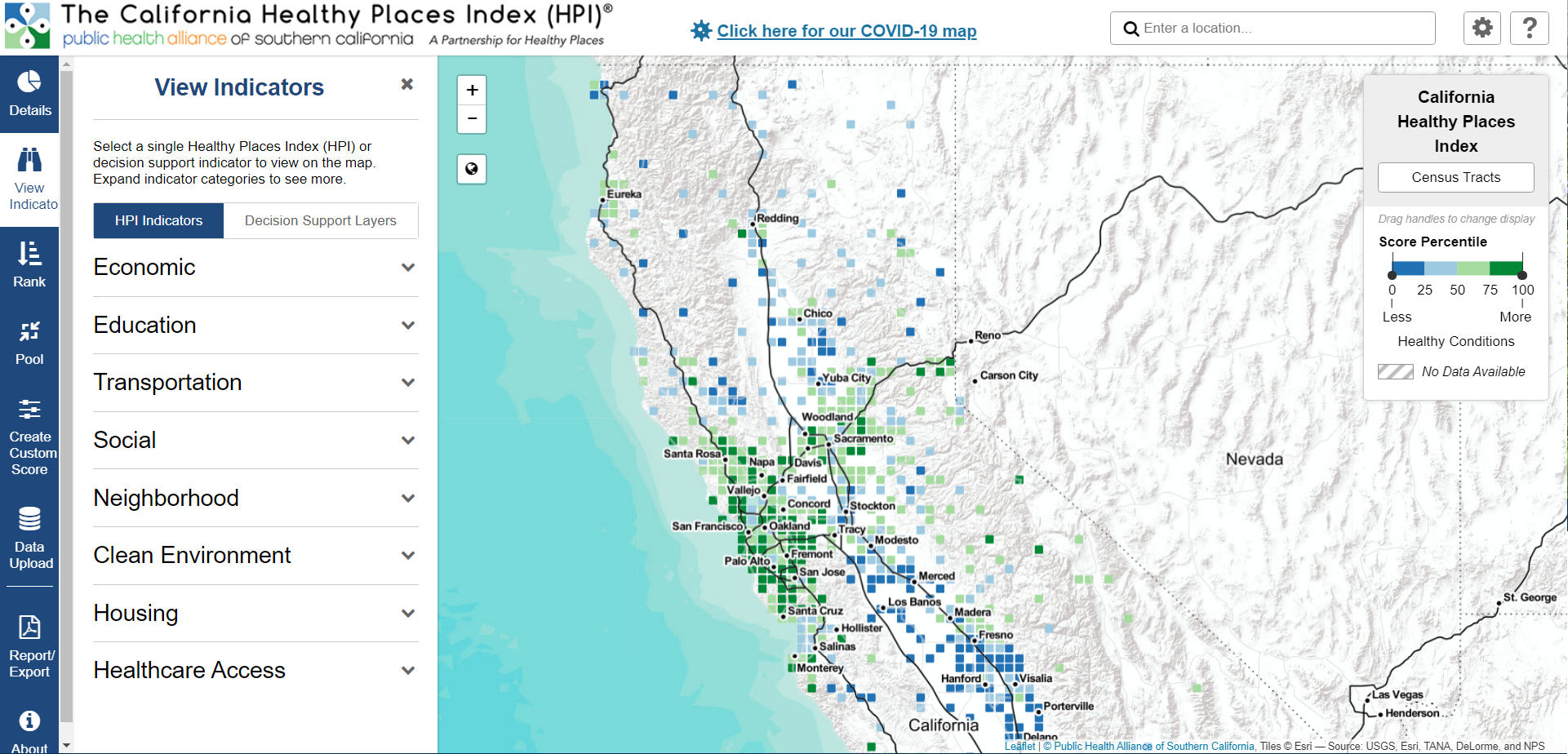 Healthy Places Index (HPI) score  	  No. (%) 
1st quartile (most advantaged) 	  1096/6027  (18%) 
2nd quartile			  1378/6027  (23%) 
3rd quartile 			  1569/6027  (26%) 
4th quartile (least advantaged)	  1984/6027  (33%)
59%
Source: Scott Nabity and Emily Han.  TBCB, CDPH June 15, 2021 (TB cases 2017-2019)
[Speaker Notes: Persons living in census tracts with low socio-economic status have higher TB incidence rates than those living in high socio-economic status census tracts.]
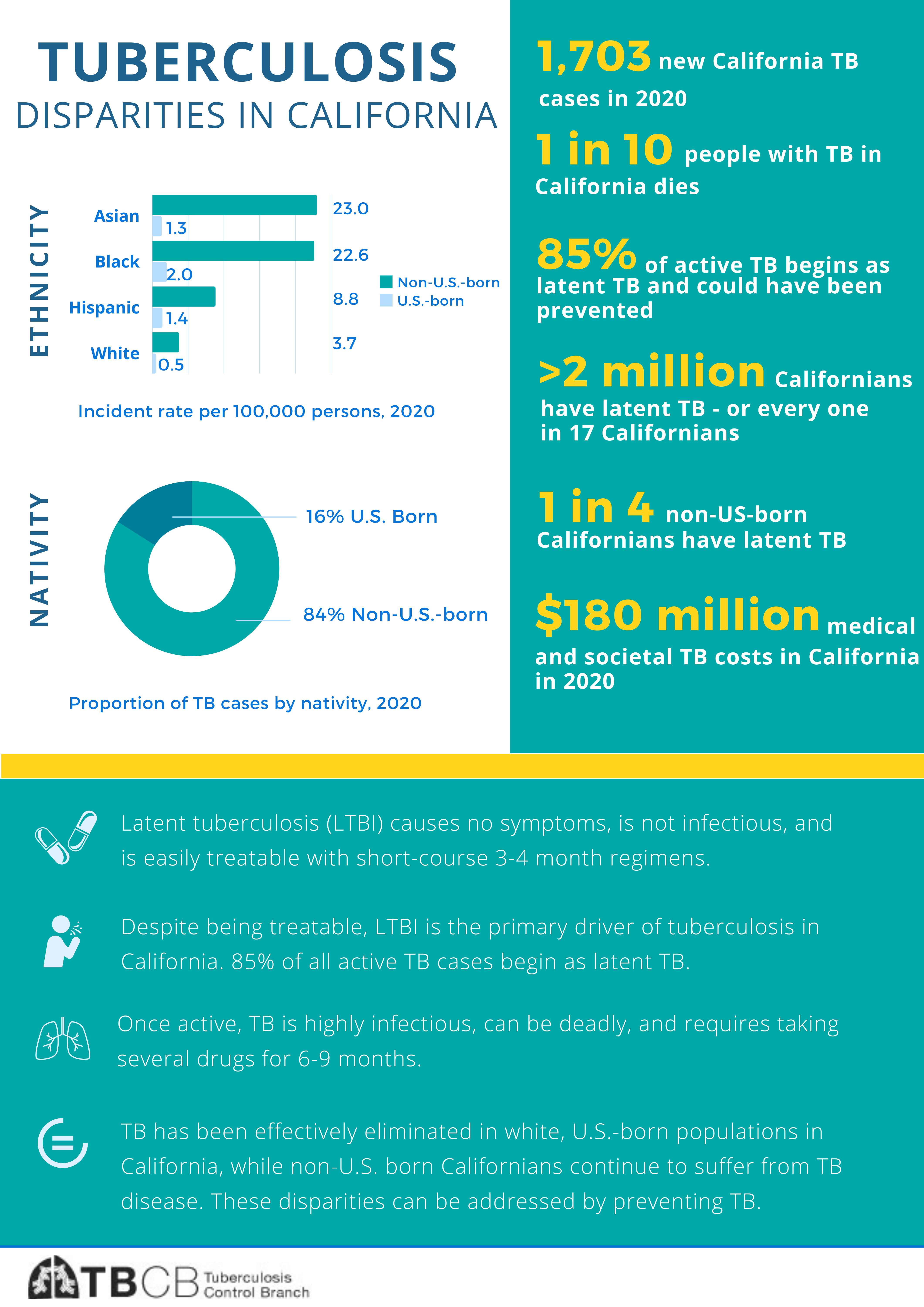 Health insurance differs by country of birth, CHIS 2013-2015
TB: by the numbers
Source: 2020 TB Snapshot; https://www.cdph.ca.gov/Programs/CID/DCDC/Pages/TB-Disease-Data.aspx
[Speaker Notes: Please refer to https://www.cdph.ca.gov/Programs/CID/DCDC/Pages/TB-Disease-Data.aspx for updated TB data.]
One survivor’s perspective: why focus on LTBI?
“ If I had been sat down when I was 19 and told, ‘hey, you have latent TB, and if you don’t finish your treatment, it can develop into dangerous TB disease,’ I would have done so. It would have saved me a lot of grief in the future. It would have saved me seven months in isolation. So I think stopping TB at that initial stage, when it’s latent, and when you’re not infectious, I think is something that we need to educate more people about.”
                                                                                                                       
  		- Khayr, a TB survivor
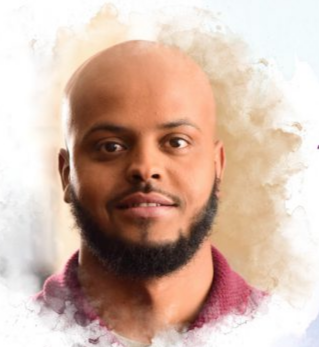 Source: CDC TB Personal Stories: https://www.cdc.gov/tb/topic/basics/Khayrstory.htm
What are the barriers?
Challenges for optimizing TB prevention cascade and scale-up
TB prevention not yet mainstreamed
Health systems and patient access not yet simple
Policies and funding not yet in place for large scale change
No national or statewide LTBI metric 
Pandemic created pause in prevention activities (and TB evaluation/detection)
Lack of visibility and recognition of TB as an important problem. TB prevention not a valued intervention
What is needed?
National campaign with unified messaging to public and providers
National measures adopted across healthcare settings
Streamlined mechanism for LTBI tracking/reporting 
Costs removed for TB tests and drugs
New funding streams to support above
What does the California Elimination Plan propose?
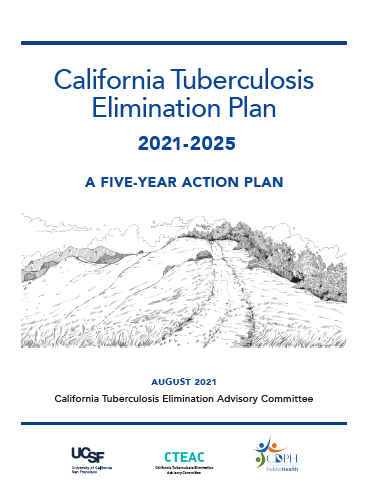 Health Equity Focus – TB Elimination Plan (2021-2025)
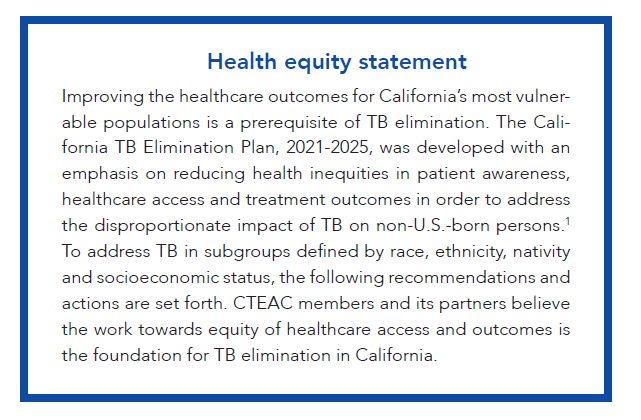 New targets
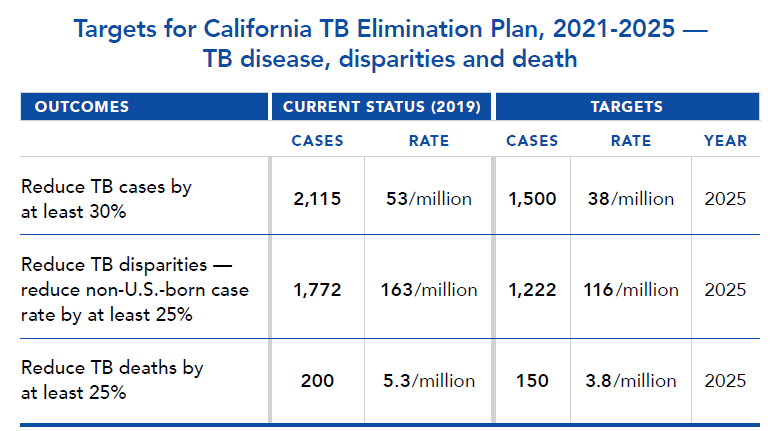 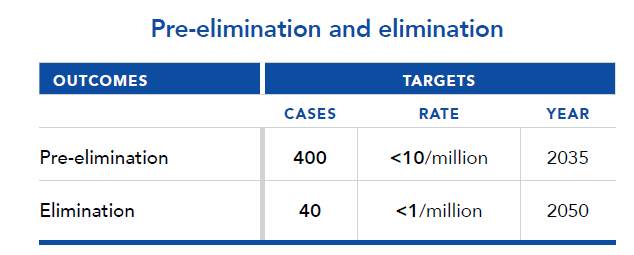 Status quo vs. intervention in CA
Health insurance differs by country of birth, CHIS 2013-2015
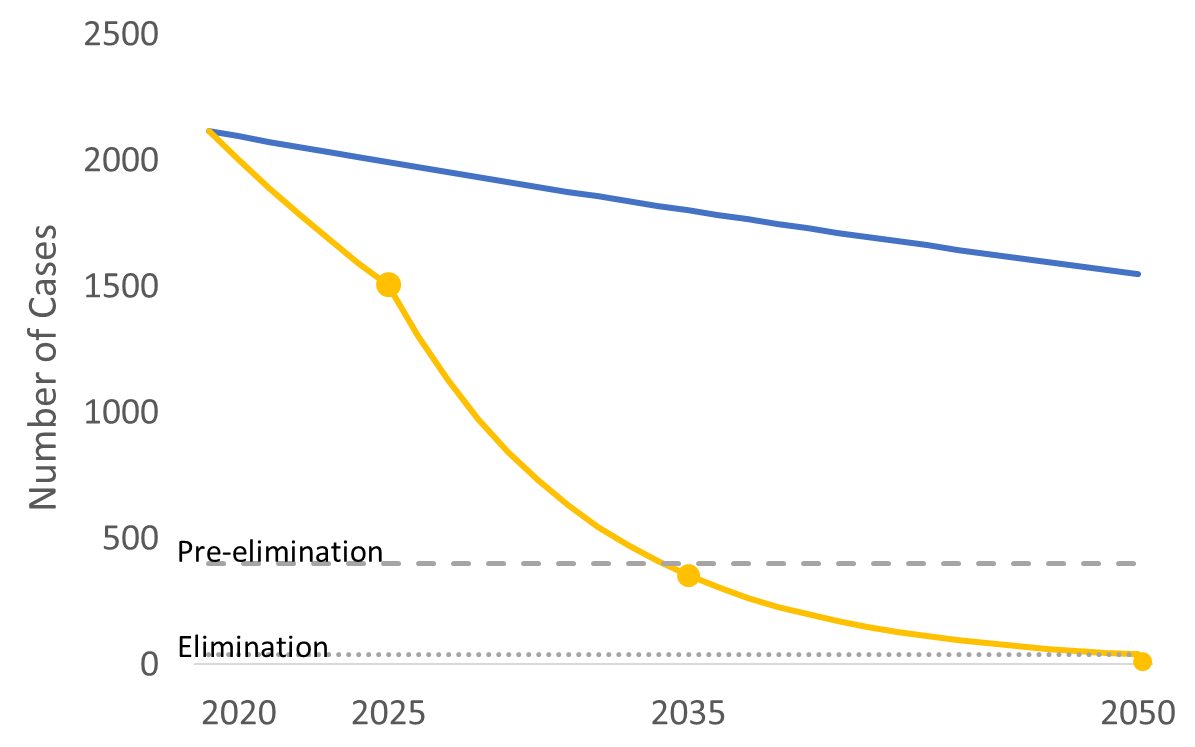 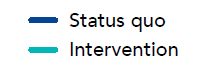 We can avert:
36,000 TB cases
3,600 deaths with TB
one billion dollars in medical costs 
one billion dollars in societal costs
Sources: 
Cost from Shephardson et al. inflated to 2020 dollars. Shepardson D, Marks SM, Chesson H, et al. Cost-effectiveness of a 12-dose regimen for treating latent tuberculous infection in the United States. Int J Tuberc Lung Dis. 2013.
Oh P, Pascopella L, Barry PM, Flood JM. A systematic synthesis of direct costs to treat and manage tuberculosis disease applied to California, 2015. BMC Res Notes. 2017.
[Speaker Notes: Compared to the status quo, if California reaches TB elimination by 2050, the state can avert 36,000 cases of TB disease and 3,600 deaths with TB and save one billion dollars in medical costs and an additional one billion dollars in societal costs.]
5 recommendations (40 action steps)
Find and engage persons at high risk and providers

Apply effective strategies for LTBI testing and treatment

Develop a California LTBI surveillance system

Secure sufficient resources for Plan implementation

Conduct research to evaluation TB prevention strategies
Rec 1: Engagement
Outreach to priority primary care providers
Engage primary care medical organizations
Implement “CA TB Hero” program
Partner with health equity organizations
Train non-licensed health workers on TB prevention
Tailor communications to high risk populations
Integrate TB prevention messages into other materials
Support TB survivors’ efforts
Develop campaigns for AANHPI & Latinx populations
Select and post effective patient materials
Rec 2: LTBI testing and treatment
Produce and disseminate TB prevention “playbook”
Improve LTBI care cascades of community clinics
Disseminate LTBI care linkage steps to civil surgeons
Increase LTBI treatment of groups already tested
Couple LTBI and COVID prevention efforts
Enhance Medi-Cal Managed Care plans’ LTBI efforts
Promote TB prevention for DHCS Innovation Awards
Rec 3: Surveillance
Publish annual LTBI report
Map TB and COVID-19 cases
Establish statewide LTBI measures
Update Medi-Cal LTBI treatment completion rates
Implement statewide TB contact surveillance system
Enhance IGRA reporting to capture risk
Create EHR data flow for LTBI surveillance
Promote LTBI testing/treatment measurement
Promote USPSTF LTBI recommendations
Rec 4: Resources
Define necessary resources for 2021-2025 TB Elimination Plan
Develop TB prevention business case
Expand TB coalitions
Ensure coordination across CA TB elimination plans
Secure funding to support TB prevention efforts
Monitor inventory/price of rifamycin medications
Ensure all rifamycins are on Medi-Cal Rx formulary
Ensure full coverage of IGRAs by all CA health plans
Reduce TB prevention costs for healthcare systems
Rec 5: Research
Establish CA LTBI research network
Establish TB case and disparity reduction targets
Promote LTBI testing/treatment implementation research
Assess strategies to prevent LTBI care cascade attrition
Analyze non-traditional data on LTBI testing/treatment
Where to find the 2021-2025 Elimination Plan
Online: https://www.cdph.ca.gov/Programs/CID/DCDC/Pages/TBCB.aspx 

	Under the section “Advocacy and Partners for TB”
What is next?
Measuring LTBI testing and treatment outcomes
Prevention effectiveness: number needed to test and treat to prevent a TB case?
- Testing for LTBI is a recommended standard of care for asymptomatic non-US-born adults to prevent TB disease (USPSTF 2016) 
- TB prevention is cost-effective especially if IGRA and short course regimens used 
- Among non-US-born diabetics, 500 needed to screen and treat to prevent one TB case   
- Meets acceptable threshold of willingness to pay
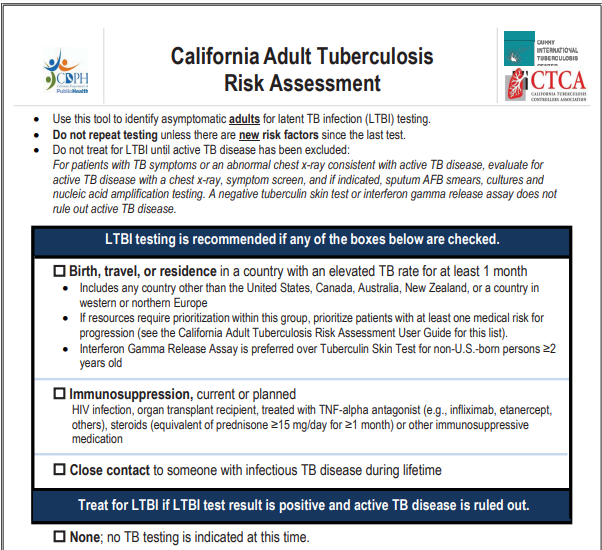 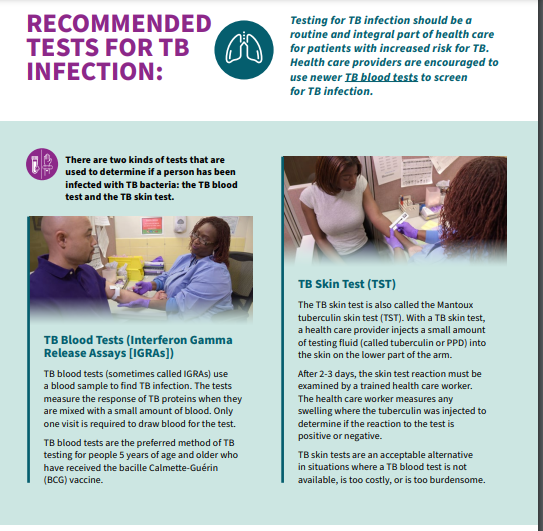 CDC recommends the following TB prevention best practices:
- IGRA as the preferred test 
- Short course rifamycin-based LTBI treatment regimens as the preferred treatment
Source: https://www.cdc.gov/tb/publications/ltbi/pdf/CDC-USPSTF-LTBI-Testing-Treatment-Recommendations-508.pdf
Actions to make TB prevention routine
Opportunities
COVID innovations - can advance outreach, testing capacity, disparity focus for TB prevention
Synergies – partnerships with Diabetes and Hep B organizations to integrate LTBI testing and treatment 
TBESC - research findings arm us with evidence for changing practice 
Policy – partnership with Medi-Cal to remove barriers for LTBI testing and treatment for beneficiaries
4 California TB elimination plans (San Diego, San Francisco, Los Angeles, California) - can sharpen focus and amplify efforts and chances of reaching targets
Strengthen advocacy - include survivors and focus on disparities
Tuberculosis -
getting to zero
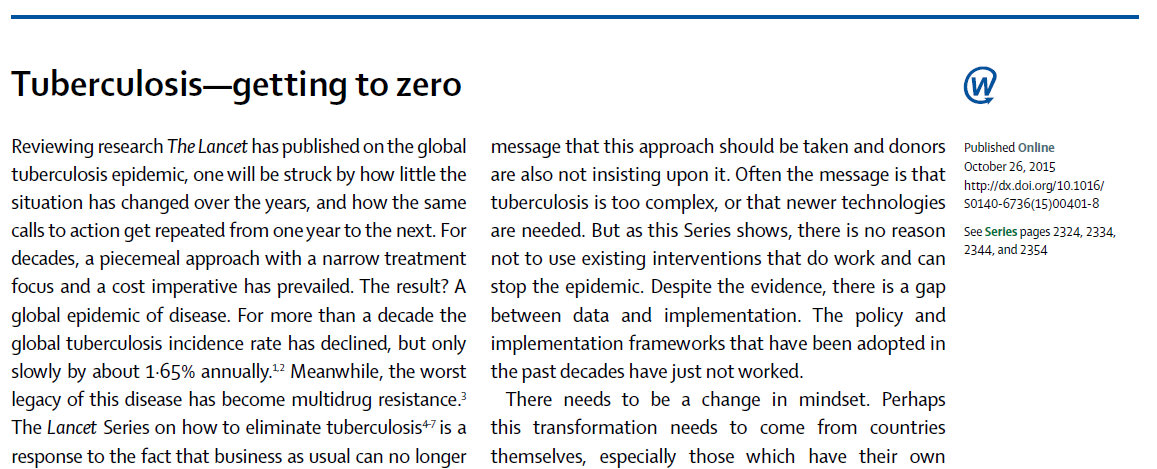 “For decades, a piecemeal approach with a narrow treatment focus and a cost imperative has prevailed. The result? A global epidemic of disease….There needs to be a change in mindset.”
Source: The Lancet, UK, 2017
Pamela Das, Richard Horton
Mainstreaming LTBI Testing and Treatment in the United States
“With full adoption of TB prevention in primary care using currently available modern tools, we can progress from TB control to TB elimination…”
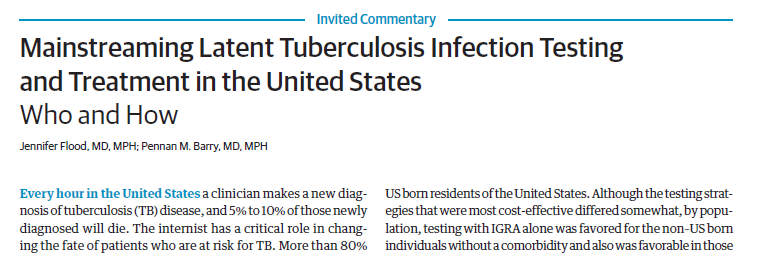 Source: Tuberculosis Control Branch, California Department of Public Health, 2017 JAMA Internal Medicine
Summary
- TB is deadly, costly, and disrupting lives in California
- The California TB Elimination Plan gives prevention traction 
- TB survivors are critically important for communicating the potential TB prevention offers
- Visibility and attention to gaps needed
- Not over yet, but on our way
Discussion
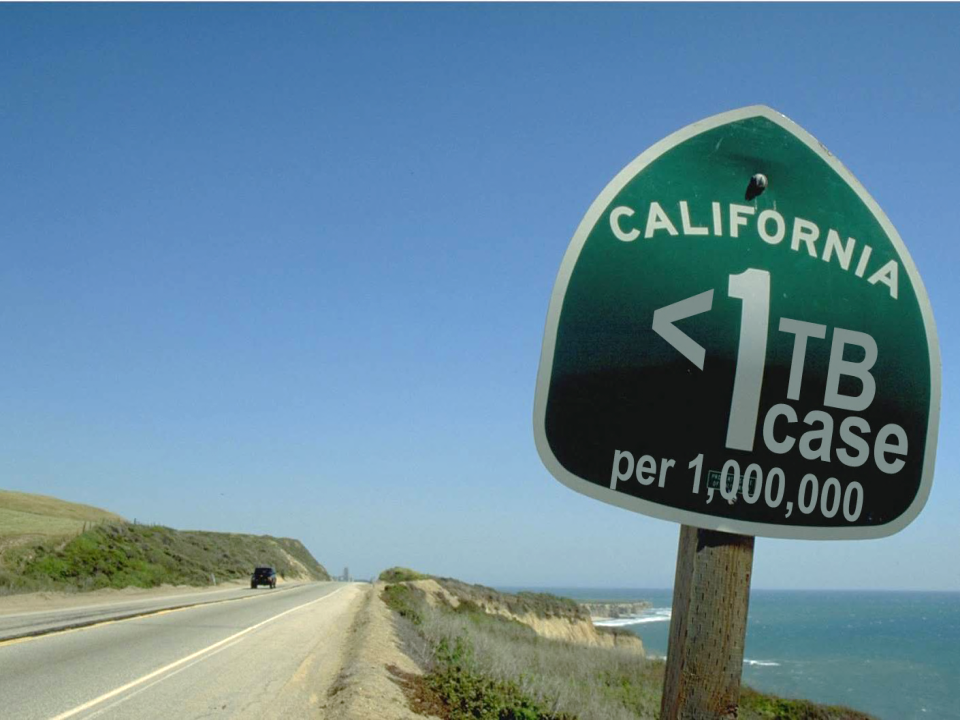 Ideas to advance TB prevention?
Thank you !
EXTRA SLIDES
Most TB disease results from progression of latent TB infection after years
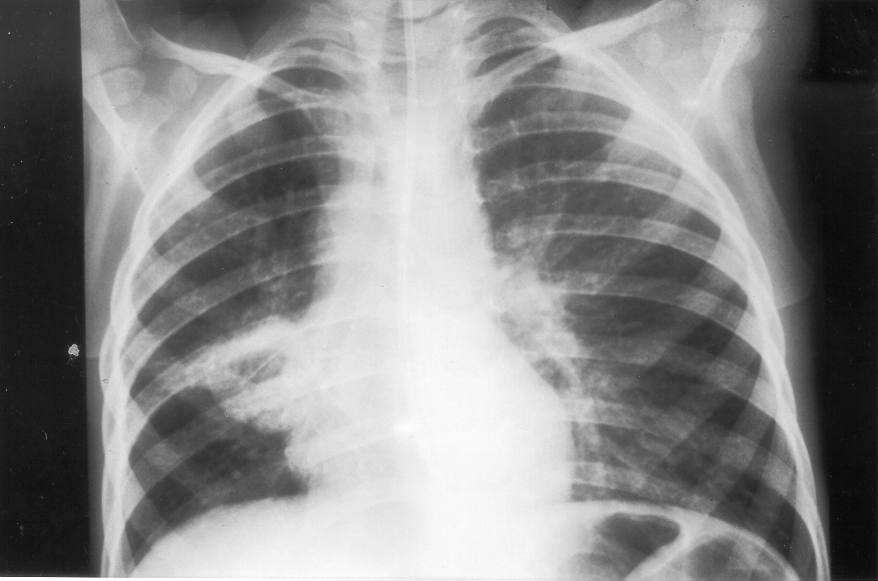 TB is preventable!
Natural History of TB
1 in 4 globally 
have LTBI
Not infected
Active TB  disease
Latent TB infection  (LTBI)
Exposure to  infectious TB
years
Rapidly develop
active TB disease
1Miramontes R, et al. (2015) Tuberculosis Infection in the United States: Prevalence Estimates from the National Health and Nutrition Examination Survey, 2011-2012.
[Speaker Notes: "Based on NHANES data, CDC estimates that up to 13 million people in the United States have latent TB infection."
https://www.cdc.gov/tb/statistics/ltbi.htm#:~:text=Based%20on%20NHANES%20data%2C%20CDC,States%20have%20latent%20TB%20infection.]
A – Clearance
B – Latent infection
C – Pulmonary infection (active)
D – Disseminated infection (active)
Spectrum of TB disease
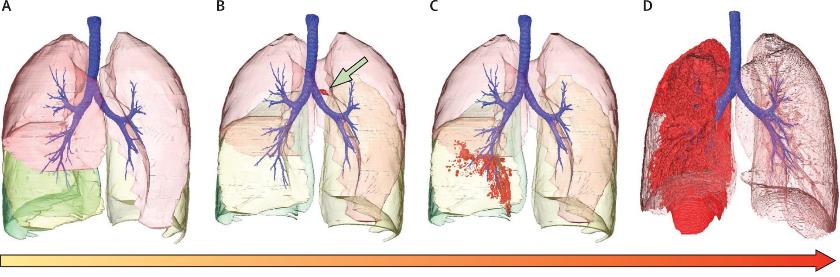 Active TB Disease
Symptoms such as cough, fever
TST or IGRA is usually positive 
Chest radiograph is usually abnormal
Respiratory specimens usually culture  positive
Latent TB Infection
Absence of TB symptoms
Positive TST1 or IGRA2 result
Chest radiograph normal
Not infectious
1TB skin test
2Interferon gamma release assay
Image: Dheda K. Lancet, 2016
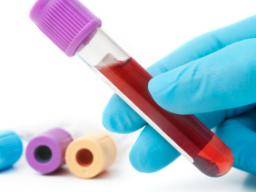 LTBI testing is now 
more accurate
Opportunity
Treatment is now shorter and safer
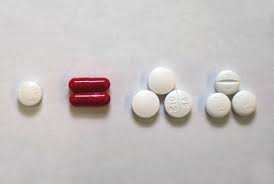 “ Scaling up LTBI treatment will be critical to drive down global TB incidence”, - WHO, 2019
[Speaker Notes: This time offers opportunity to prevent TB disease from occurring. 
TB disease is preventable by testing and treatment. 
Just recently our tests for TB infection became better and treatment is now much shorter and safer.]
Who is caring forpersons at risk for TB?
Health Departments  
12,000 contacts 
7,000 immigrants and refugees

Civil Surgeons
100,000 status adjusters 

Primary care
FQHCs >5 million
Kaiser >9 million 
Other >100,000
>5.2 (CA rate)
           3.0-5.2 
          <3.0
          Less than 5 cases
San Francisco
San Mateo
Alameda
Santa 
Clara
Risk concentrated in 
25 zip codes
Los
Angeles
Orange
San Diego
[Speaker Notes: To identify primary care providers, among thousands in CA, who serve high risk we investigated though a systematic process involving mapping of TB cases, non Usborn resident populations,  using census health clinic data, languages used,  and web scraping, we found 25 zip codes across 7 counties where nonUS born concentrated,  and 150 clinics that provide care for these populations. These lists were disseminated for review and use by local TB programs.]
Research: new evidence for action
TB Epidemiologic Studies Consortium: 
IGRA is better predictor of TB disease 
Baseline LTBI care cascade measured; barriers and  facilitators identified  
CDPH: contributed evidence for IGRA use in children
CDC TB modeling consortium- UCSF/ Harvard /Johns Hopkins:
Produced 3 models on strategies for elimination in California
Tabby 2 = model posted for use to examine effect of interventions
TB Treatment Clinical Trials Consortium (TBTC):  6 week LTBI rx 
CDC:  Effective messaging on TB prevention for community outreach
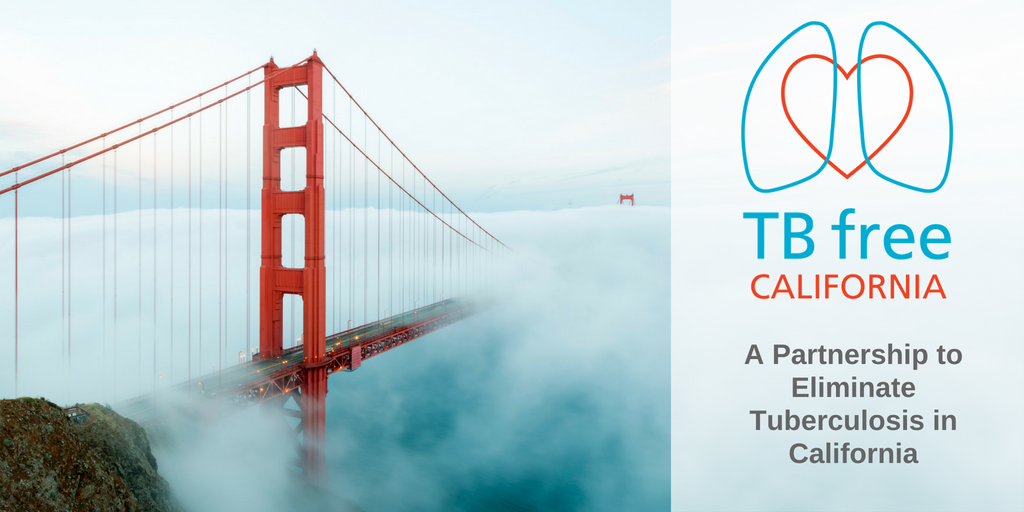 [Speaker Notes: Underpinning the successes of the last five years is the CDPH TB Free California project, the only statewide program with dedicated funding for TB prevention. The program’s goal is to increase testing and treatment of LTBI in order to prevent cases of TB disease. TB Free California works to train healthcare providers who serve high risk populations to measure LTBI testing and treatment completion in community clinical settings and provides patient education and engagement of populations at highest risk of LTBI. In addition, the project contributes to state and national efforts to build data systems that measure LTBI care.]
California TB Case Count-  
Jan-Nov, 2019-2021
*Yearly totals collected Nov 1 (2019, 2020, 2021)
**Counties are behind in reporting cases, so N for 2021 is an underestimate.
California Dead at Diagnosis -
Jan-Nov, 2019-2021
Increase in IGRA utilizationTST and IGRA use, 2010-2019
Short-course LTBI therapy among immigrants and    refugees with class B condition,   Oct 2018-Sept 2020 (n=644)
76% were treated with  4 months of rifampin (4R) or 3 months of isoniazid + rifapentine (3HP)
Health Insurance Differs by Country of Birth, CHIS 2013-2015
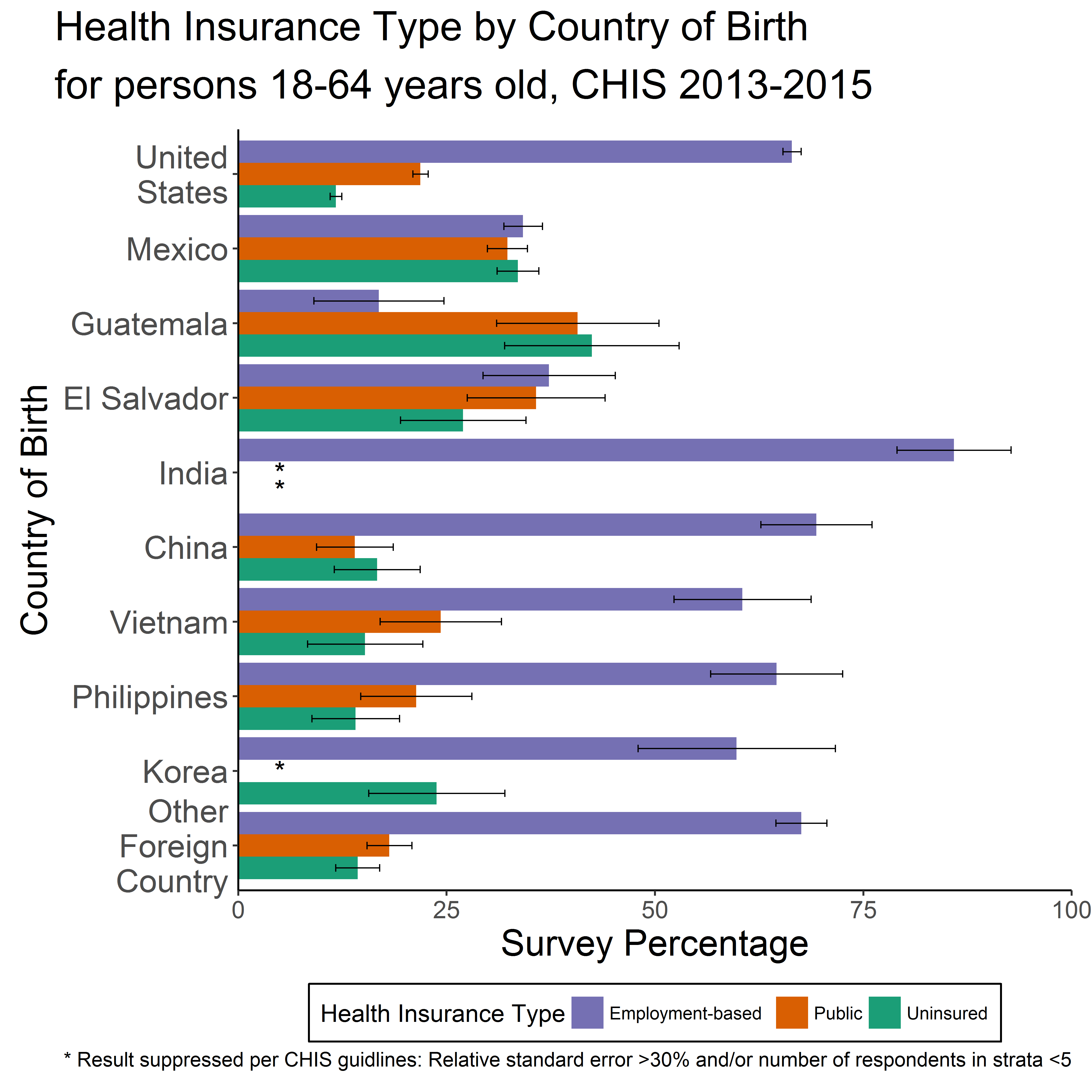 Readhead A, Barry P. Preparing for Latent TB Infection Testing Scale-up: Towards Identifying Providers to High-risk Populations among Non-U.S.-born Persons. 
Poster presented at: National Tuberculosis Controllers Association Meeting; 2018 May 21-24; Palm Springs, CA
[Speaker Notes: This graphic presents another window into healthcare providers: these are  data that show that Californians who are born in top countries of TB cases, differ in health insurance type. We know from past studies,  close to 40 percent TB cases are medi-cal recipients; these data show if from top two countries you might equally likely to have public or private insurance . In contrast , those born in india predominantly had employer based private insurance.  This is imporatnt information in strategy to support patients through care. So our strategy to engage providers cannnt be limited to public plans.]
[INSERT LOCAL EPI SLIDES HERE]